SNMP
Simple Network Management Protocol
SNMP
What is it?
SNMP
Simple Network Management Protocol
Part of the internet protocol suite
Defined by the Internet Engineering Task Force (IETF)
Used by network management systems
Monitor network-attached devices for conditions that warrant administrative attention
Manage those systems
e/g/ Set or reset their configuration
SNMP
SNMP “exposes” management data
Variables on the managed systems
Values within the system
Variables can be queried by managing applications
Some variables can be set
Overview and basic concepts
Overview and basic concepts
Typical SNMP environment:
Large number of systems to be managed
Via SNMP Agents
By one or more system managers
Via SNMP Managers
Overview and basic concepts
An SNMP agent :
Software component
Runs on each managed system
Reports information via SNMP to the managing systems
Overview and basic concepts
SNMP agents reports data of interest on the managed systems
Variables such as:
"free memory“
"system name“
"number of running processes“
"default route“
“toner cartridge status”
etc.
Overview and basic concepts
Managers can retrieve the information through protocol operations
GET
GETNEXT
GETBULK
Agents can send data without being asked using special protocol operations
TRAP
INFORM
Overview and basic concepts
Managers can
Send configuration updates
Send controlling requests
Uses the SET protocol operation to actively manage a system
Overview and basic concepts
Monitoring operations:
Done by managers
Usually performed on a regular basis
E.g. periodic polling
Configuration and Control operations:
Done by managers
Only when changes are needed
Overview and basic concepts
SNMP Variables are organized in hierarchies called MIBs
Management Information Bases
Contains the data and metadata describing  each variable’s
type
description
MIBs
Management Information Bases
Management Information Bases
SNMP itself does not define the information within a managed system
e.g.  Specific systems variables
SNMP is an extensible design
Available information defined by management information bases 
a.k.a. MIBs
System designers decide what info is appropriate for a particular device
Management Information Bases
MIBs describe the structure data for a device or class of devices
Use a hierarchical namespace containing object identifiers (OID) 
Each OID identifies a variable that can be read or set via SNMP
MIBs use a notation defined by ASN.1
Management Information Bases
MIB hierarchy can be depicted as:
A tree with a nameless root
Levels which are assigned by different organizations
Top-level MIB OIDs belong to different standards organizations
CCITT
ISO
Lower-level object IDs are defined by their organizations
Management Information Bases
A managed object1 is a specified characteristic of a managed device
Managed objects comprise one or more object instances which are essentially variables
Identified by their OIDs
1sometimes called an MIB object, an object, or a MIB
Management Information Bases
Two types of managed objects exist:
Scalar objects
Define a single object instance
Tabular objects 
Define multiple related object instances
Grouped in MIB tables
Management Information Bases
Example of a managed object on an HP printer
Object identifier (or object ID or OID)
1.3.6.1.2.1.43.9.2.1.1
Identifies the output capacity
prtOutputIndex
A scalar object that contains a single object instance
An integer value
0 or larger
0 means out of paper
From the top
example
1.3.6.1.4.1.11
Start with the top level OID assignment
http://www.alvestrand.no/objectid/top.html 
and work the way down
Other Examples
Resource:
http://www.mibdepot.com/index.shtml 
Example: 3Com device
http://www.mibdepot.com/cgi-bin/xsearch_index3.cgi?id=173627 
Example 2:
http://www.oid-info.com/get/1.3.6.1.2.1
SNMP basic components
SNMP basic components
SNMP-managed networks consist of three key components:
Managed devices 
Agents 
Network-management systems (NMS)
SNMP basic components
Managed device
Network node that contains one or more SNMP agents
Resides on a managed network
Collect and store management information
Make information available to NMSs using SNMP
Managed devices
Sometimes called network elements
Act as servers on the network
SNMP basic components
Managed devices can be any type of networked device including, but not limited to:
Routers and access servers
Switches and bridges
Hubs
IP telephones
Computer hosts
Printers
File servers
Web servers
SNMP basic components
Agent
Network-management software (NMS) module
Executable program
Resides in a managed device
Has local knowledge of management information
Translates that information into a form compatible with SNMP
SNMP basic components
Network Management Systems
Execute applications that monitor and control managed devices
NMS provide
Bulk of the processing
Memory resources required for network management
One or more NMS may exist on any managed network
Act as clients on the network
SNMP oddity:
Typical system has:
Many servers
Each managed device on the network is a server
Few clients
Usually one or two
Devices that monitor and manage the “servers”
“Backwards” from the usual client/server environment
Which are more common in an SNMP environment
Clients
Dwarves
Magic Elves
Servers
Teabags
SNMP protocols
SNMP Versions
SNMPv1
SNMPv2
SNMPv3
SNMPv1 MIB tables
SNMPv1 defines highly structured tables
Used to group instances of a tabular object
Object that contains multiple variables
Tables are composed of zero or more rows
Indexed in a way that allows SNMP to retrieve or alter an entire row with a single Get, GetNext, or Set command
Data Types
Integer
Octet Strings
Object IDs
Application-wide data types
Seven application-wide data types exist in the SNMPv1 SMI: 
Network addresses
Counters
Gauges
Time ticks
Opaques
Integers
Unsigned integers
SNMPv2
SNMPv2 and structure of management information
Enhancements to the v1 datatypes
SNMPv3
SNMPv3
SNMPv3 defined by RFC 3411–RFC 3418
also known as 'STD0062'
SNMPv3 primarily added security and remote configuration enhancements
SNMPv3 is the current standard version of SNMP
IETF considers earlier versions "Obsolete" or "Historical"
SNMPv3
SNMPv3 provides important security features:
Message integrity
Ensure that a packet has not been tampered with in transit
Authentication
Verify that the message is from a valid source
Encryption of packets
Prevent snooping by an unauthorized source
Other SNMP topics
Negative impact
SNMP implementations vary across platform vendors
SNMP is often an added feature
Not an element of the core design
SNMP's tree structure and linear indexing may not always mate well with the internal data structures that are elements of a platform's basic design
Using SNMP to query certain data sets may result in high CPU utilization
Negative effects on operation
One example of this would be large routing tables
such as BGP or IGP
Security implications
SNMP versions 1 and 2c are subject to packet sniffing
The clear text community string from the network traffic
No encryption
All versions of SNMP are subject to brute force and dictionary attacks for guessing the community strings/authentication strings
Security implications
SNMP's configuration capabilities can be misconfigured and used to cause much damage
'write' capabilities are very rarely used in practice
Lack of security in SNMP versions before SNMPv3
Lack of security is particularly serious with SNMPv1 or v2c over UDP
Clear text community strings can be intercepted and combined with IP spoofing
SNMP tops the list of the SANS Institute's Common Default Configuration Issues
The issue of default SNMP community strings set to ‘public’ and ‘private’
Number ten on the SANS The Top 10 Most Critical Internet Security Threats for the year 2000
For more detail on SNMP security implications see the CERT SNMP Vulnerabilities FAQ
Last Notes
SNMPv3 is the most secure
SNMPv1 is the most used1
“easiest” 
Typical systems will try the most secure version first
Then roll back towards v1
1https://www.digitalocean.com/community/tutorials/an-introduction-to-snmp-simple-network-management-protocol (2014)
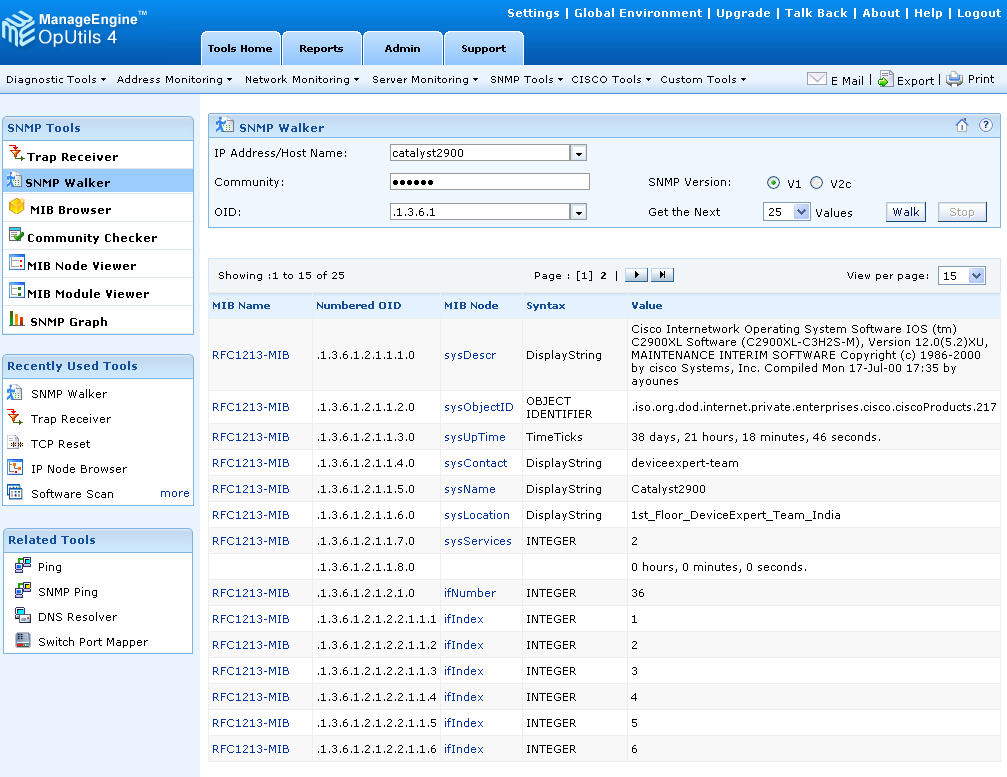 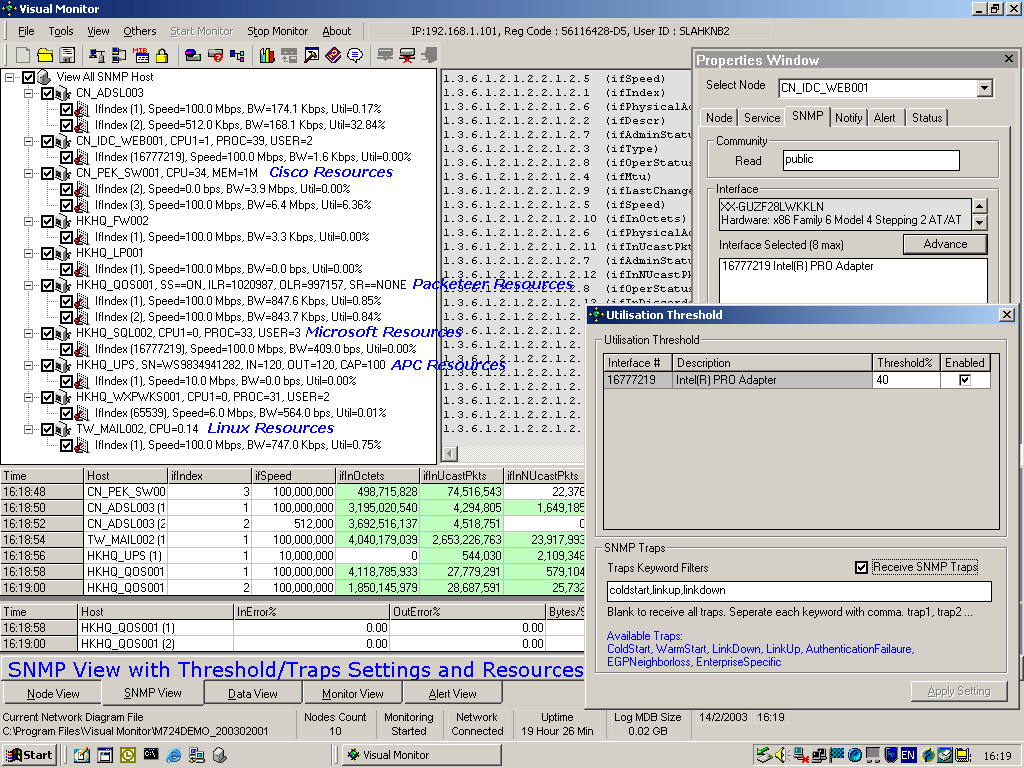 SNMP can:
Monitor devices
Change devices
Warn of errors
All of the above
None of the above
Summary
SNMP is a protocol to define a framework for network management tasks
By itself is just a definition
Must be “made real” by products
More Info
SNMP Data Types.pptx